Click the pictures that begin with ‘j’ to move them into the middle.
j
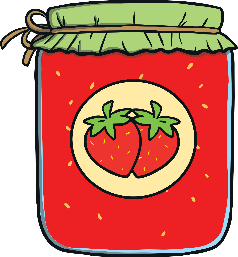 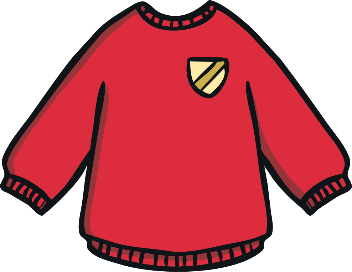 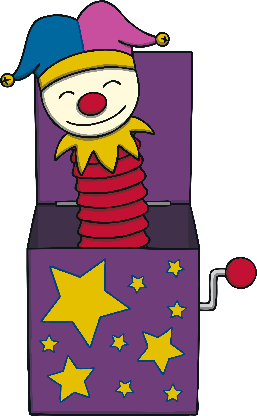 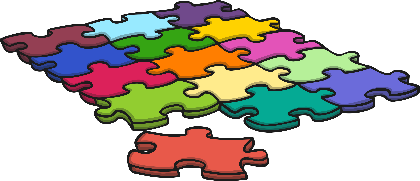 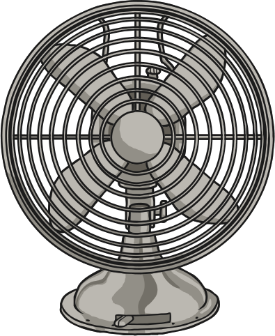 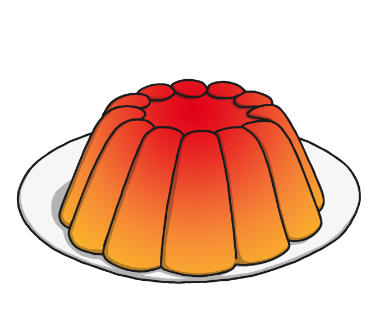 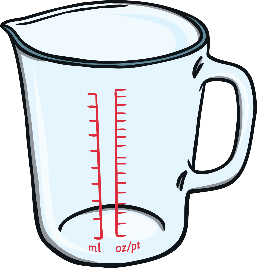 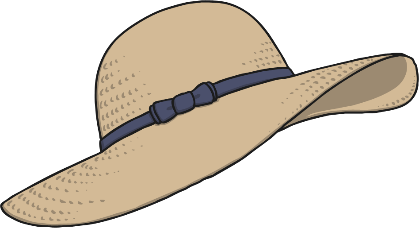 Click the pictures that begin with ‘v’ to move them into the middle.
v
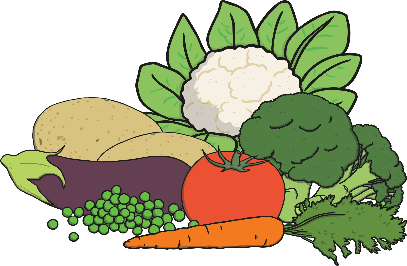 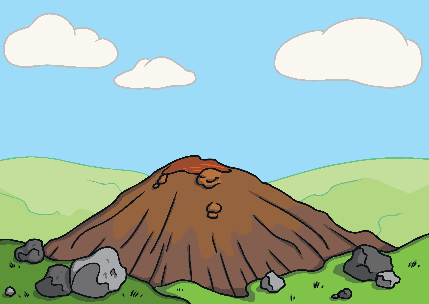 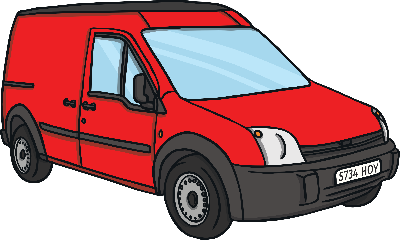 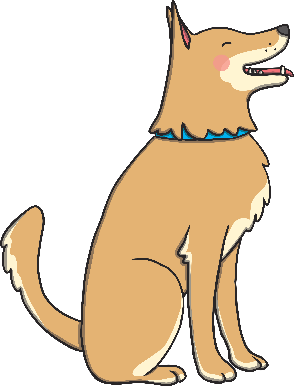 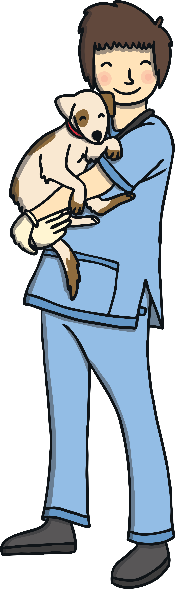 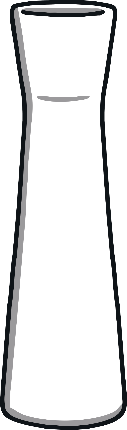 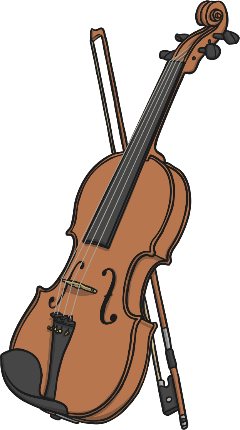 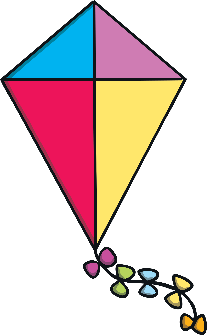 Click the pictures that begin with ‘w’ to move them into the middle.
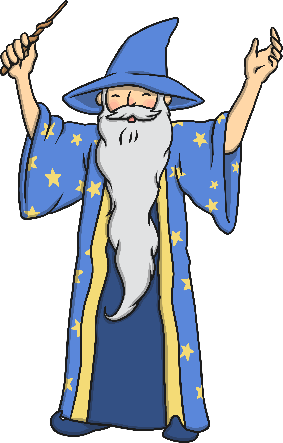 w
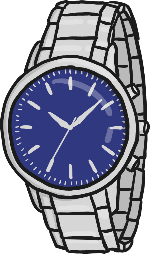 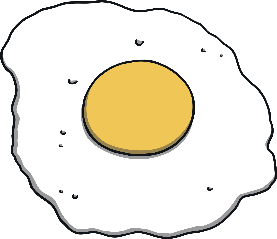 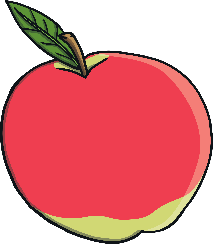 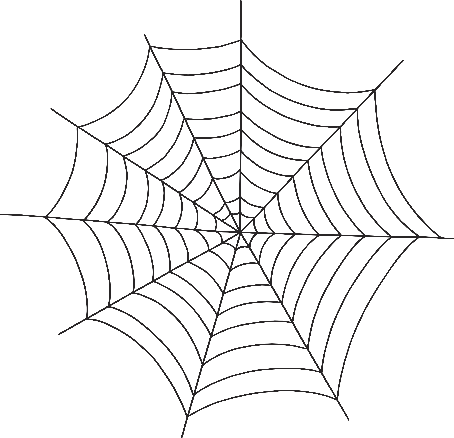 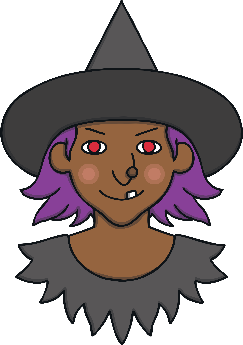 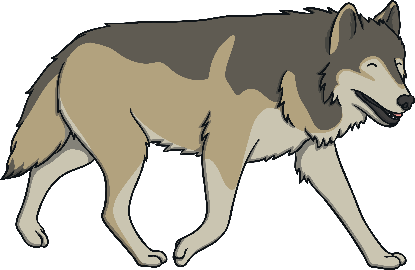 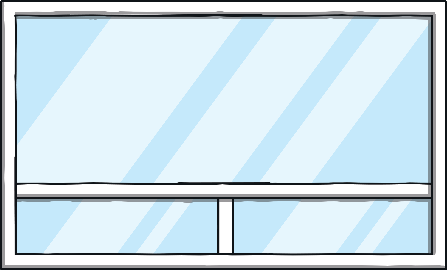